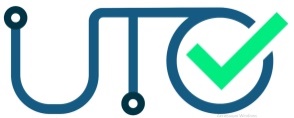 МИНИСТЕРСТВО ОБРАЗОВАНИЯ И НАУКИ 
РЕСПУБЛИКИ КАЗАХСТАН
ЕДИНОЕ 
НАЦИОНАЛЬНОЕ ТЕСТИРОВАНИЕ-2022 
В ЭЛЕКТРОННОМ ФОРМАТЕ
(ЯНВАРЬ)
г. Нур-Султан, 2022
СРОКИ ПРОВЕДЕНИЯ ЕНТ
Сроки приема заявлений
Ожидаемое количество 
тестируемых
124 037
с 24 декабря по 21 января
2022 год
Сроки проведения
Принято 
заявлений
с 25 января по 22 февраля
103 670
(по состоянию на 21 января 2022 года)
Сроки рассмотрения апелляции
с 14 февраля по 23 февраля
42 - пунктов тестирования
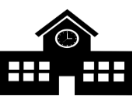 ЯНВАРЬ 2021 год
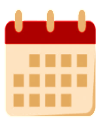 Количество заявлений
Количество участвовавших
26 - дней тестирования
2 - потока в день
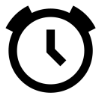 116 085
(96,6%)
120 141
2 723 - компьютеров
2
СТАТИСТИКА ПО ПРИЕМУ ЗАЯВЛЕНИЙ 
В РАЗРЕЗЕ ЯЗЫКОВ СДАЧИ ТЕСТИРОВАНИЯ
Прием заявлений  всего – 103 760, из них: 
на казахском языке – 80 924 (78,06%), 
на русском языке – 22 542 (21,74%), 
на английском языке -  204 (0,2%).

Прием заявлений по категориям:  
-  обучающиеся 11 (12) классов организаций среднего образования – 98 195;
- лица, зачисленные в ВУЗ на академический период – 4 741; 
- студенты-переводники из творческой подготовки на другие группы ГОП – 325;
- студенты-переводники на ГОП области образования «Педагогические науки» – 409.
3
6   - ПУНКТОВ В ГОРОДАХ РЕСПУБЛИКАНСКОГО ЗНАЧЕНИЯ;
14 - ПУНКТОВ В ОБЛАСТНЫХ ЦЕНТРАХ;
8   - ПУНКТА В МОНОГОРОДАХ;
14 - ПУНКТОВ В РАЙОННЫХ ЦЕНТРАХ.
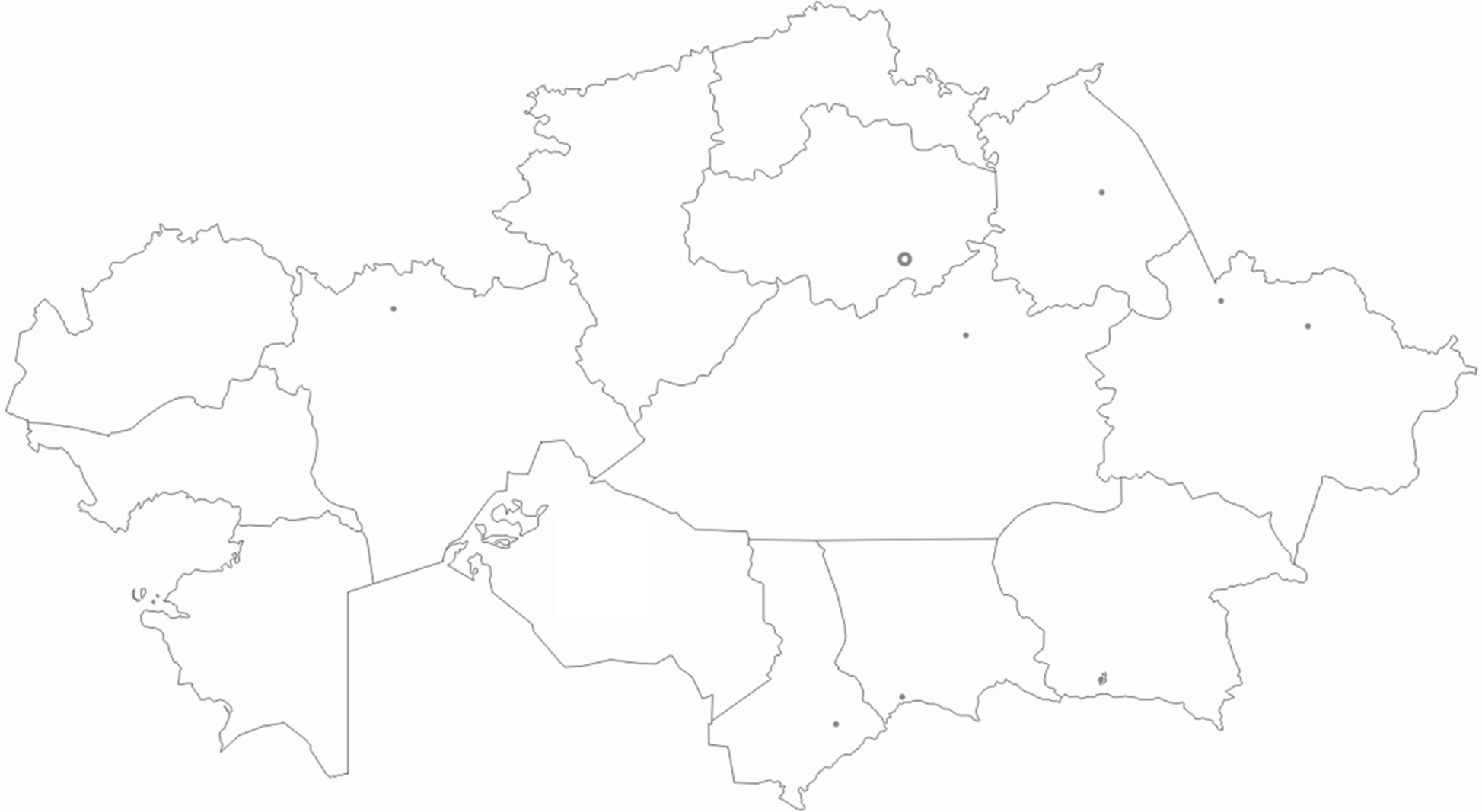 100
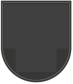 ОБЩЕЕ КОЛИЧЕСТВО РЦТ
U
42
ПЕТРОПАВЛ
ОБЩЕЕ КОЛИЧЕСТВО ПОСАДОЧНЫХ МЕСТ
100
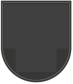 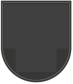 100
40
2723
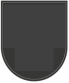 U
U
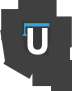 КӨКШЕТАУ
ҚОСТАНАЙ
НОВОИШИМСКОЕ
150
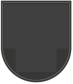 U
80
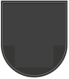 60
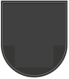 ПАВЛОДАР
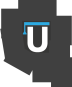 330
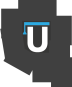 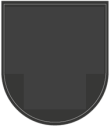 ЕКІБАСТҰЗ
АТБАСАР
U
190
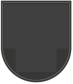 40
U
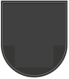 60
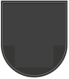 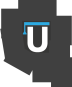 НҰР-СҰЛТАН
ОРАЛ
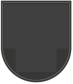 200
150
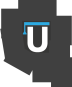 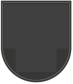 U
АҚСАЙ
U
АРҚАЛЫҚ
150
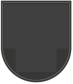 АҚТӨБЕ
U
80
СЕМЕЙ
200
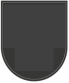 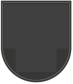 U
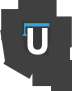 ӨСКЕМЕН
УЛКЕН НАРЫН
ҚАРАҒАНДЫ
60
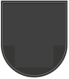 80
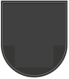 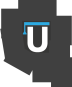 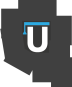 60
ЖЕЗҚАЗҒАН
154
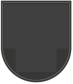 70
ШАЛҚАР
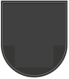 U
60
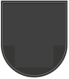 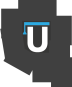 АТЫРАУ
50
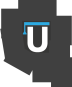 КҮЛСАРЫ
100
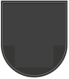 БАЛҚАШ
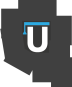 100
ӘЙТЕКЕ БИ
ШОЛАҚҚОРҒАН
60
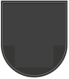 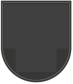 180
40
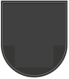 U
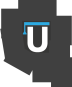 160
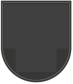 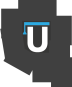 БЕЙНЕУ
100
U
ҚЫЗЫЛОРДА
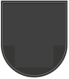 150
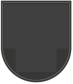 ТАЛДЫҚОРҒАН
100
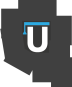 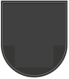 160
U
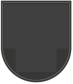 120
100
ЖАҢАҚОРҒАН
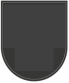 260
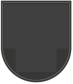 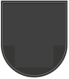 U
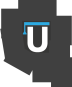 ЕСИК
АҚТАУ
U
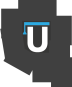 ЖАРКЕНТ
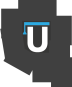 100
ТУРКЕСТАН
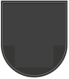 ЖАҢАӨЗЕН
100
200
АЛМАТЫ (2 РЦТ)
250
ТАРАЗ
120
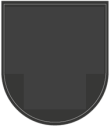 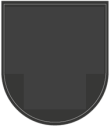 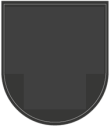 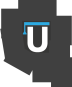 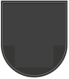 U
U
U
300
ШУ
92
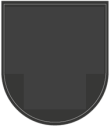 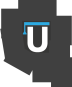 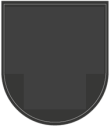 U
ШАМАЛГАН
U
ШЫМКЕНТ (3 РЦТ)
160
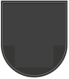 140
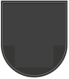 * Пункты, в которых количество тестируемых превышает более 1500 человек или расстояние между РЦТ 300 и более км.
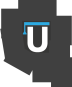 4
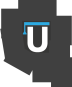 САРЫАҒАШ
ЖЕТЫСАЙ
ТЕСТОВЫЕ ЗАДАНИЯ и ПРОДОЛЖИТЕЛЬНОСТЬ ЕНТ
20
35
15
Тестовых заданий
Тестовых заданий
Тестовых заданий
1-Й ПРОФИЛЬНЫЙ ПРЕДМЕТ
2-Й ПРОФИЛЬНЫЙ ПРЕДМЕТ
ИСТОРИЯ КАЗАХСТАНА
МАТЕМАТИЧЕСКАЯ ГРАМОТНОСТЬ
- ГРАМОТНОСТЬ ЧТЕНИЯ
ТЕСТОВЫХ  ЗАДАНИЙ
140
ВСЕГО
120
БАЛЛОВ
Продолжительность ЕНТ  - 240 минут
Для детей-инвалидов и инвалидов (с нарушениями зрения, слуха, функций опорно-двигательного аппарата) для тестирования дополнительно предоставляется 40 минут
АПЕЛЛЯЦИЯ
ПО СОДЕРЖАНИЮ ТЕСТОВЫХ ЗАДАНИЙ
ПО ТЕХНИЧЕСКИМ ПРИЧИНАМ
Если правильный ответ не совпадает с кодом правильных ответов, отсутствует правильный ответ, имеется более одного правильного ответа в тестовых заданиях с выбором одного правильного ответа из всех предложенных, некорректно составленное тестовое задание.

Подача заявлении на апелляцию по содержанию в течение 30 минут.
Если отсутствует фрагмент условия задания (текст, схемы, рисунки, таблицы) в результате, которого невозможно определить правильный ответ.
Апелляция по техническим причинам подается во время тестирования. 
При подаче заявления по техническим причинам программа фиксирует ошибку (делает скриншот).
При возникновении ситуаций, связанных с зависанием или сбоем программы обязательно составляется соответствующий акт.
МЕРЫ ДЛЯ МИНИМИЗАЦИИ РИСКОВ РАСПРОСТРАНЕНИЯ КОРОНАВИРУСНОЙ ИНФЕКЦИИ
НЕ ДОПУЩЕНИЕ НАХОЖДЕНИЯ РОДИТЕЛЕЙ, УЧИТЕЛЕЙ И ДРУГИХ ЛИЦ НА ТЕРРИТОРИИ ПУНКТА ПРОВЕДЕНИЯ ЕНТ
ОБРАБОТКА ОБУВИ СПЕЦИАЛЬНЫМ КОВРИКОМ
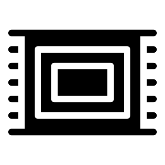 ОБРАБОТКА РУК САНИТАЙЗЕРОМ
4 ЭТАПА 
ДЕЗИНФЕКЦИИ
СОКРАЩЕНИЕ КОЛИЧЕСТВ ТЕСТИРУЕМЫХ В АУДИТОРИЯХ НА 50%, РАССТОЯНИЕ МЕЖДУ НИМИ НЕ МЕНЕЕ 1,5 МЕТРА
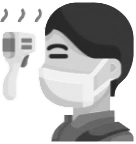 ИЗМЕРЕНИЕ ТЕМПЕРАТУРЫ
ЗАПУСК НА ЕНТ БУДЕТ ПРОИЗВЕДЕН ЧЕРЕЗ БАРРИКАДНЫЕ ЛЕНТЫ ПО ОЧЕРЕДИ С СОБЛЮДЕНИЕМ ДИСТАНЦИИ 2 МЕТРА
ПРЕДОСТАВЛЕНИЕ МАСКИ
2m
СТРОГОЕ СОБЛЮДЕНИЕ САНИТАРНО-ЭПИДЕМИОЛОГИЧЕСКИХ НОРМ
ЗАПРЕЩЕННЫЕ ДЛЯ ПРОНОСА ПРЕДМЕТЫ
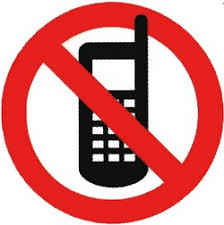 МОБИЛЬНЫЕ СРЕДСТВА СВЯЗИ (ПЕЙДЖЕРЫ, СОТОВЫЕ ТЕЛЕФОНЫ, ПЛАНШЕТЫ)
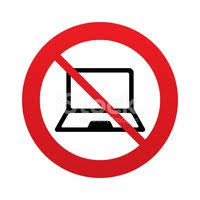 НОУТБУКИ, ПЛЕЙЕРЫ, МОДЕМЫ (МОБИЛЬНЫЕ РОУТЕРЫ)
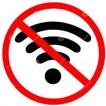 ЛЮБЫЕ ВИДЫ РАДИО-ЭЛЕКТРОННОЙ СВЯЗИ (WI-FI, BLUETOOTH, DECT, 3G, 4G, 5G)
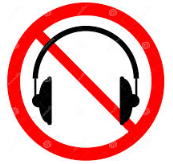 НАУШНИКИ ПРОВОДНЫЕ, БЕСПРОВОДНЫЕ И ПРОЧИЕ
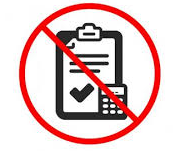 ШПАРГАЛКИ, УЧЕБНИКИ И МЕТОДИЧЕСКИЕ  ЛИТЕРАТУРЫ, ТАБЛИЦА МЕНДЕЛЕЕВА И РАСТВОРИМОСТИ СОЛЕЙ
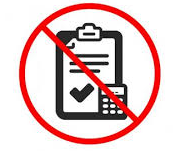 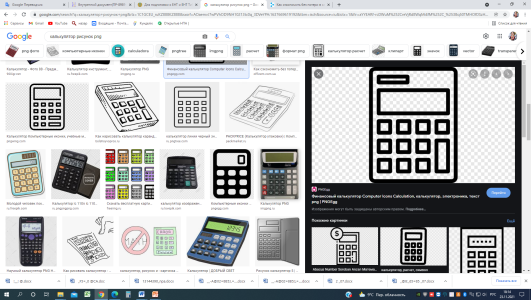 КАЛЬКУЛЯТОРЫ
Примечание: калькулятор, таблицы Менделеева и растворимости солей 
будут установлены на компьютере.
НАБЛЮДЕНИЕ В СИТУАЦИОННОМ ЦЕНТРЕ
Будет осуществляться наблюдение за каждым тестируемым в ситуационном центре, расположенном в Национальном центре тестирования
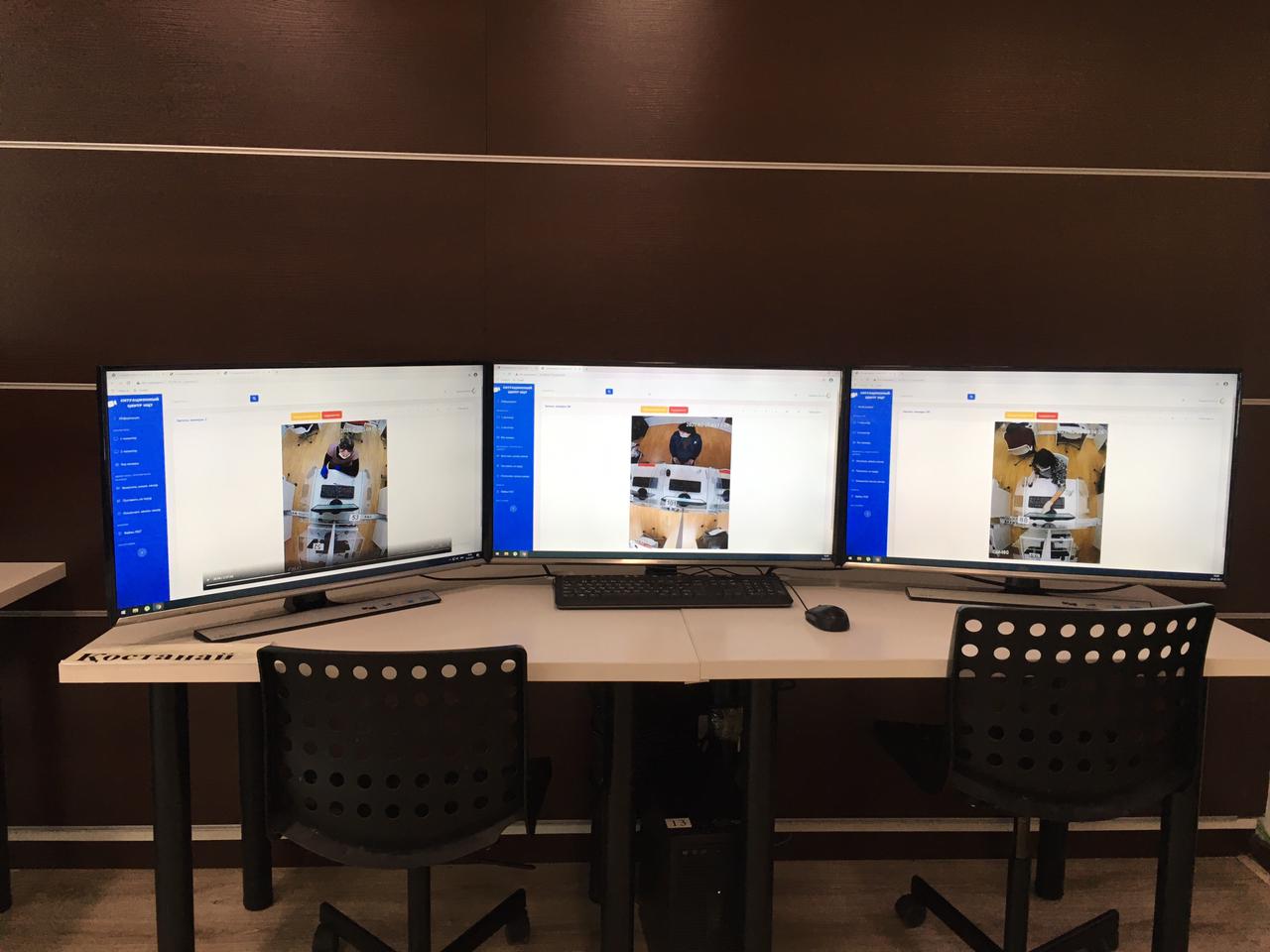 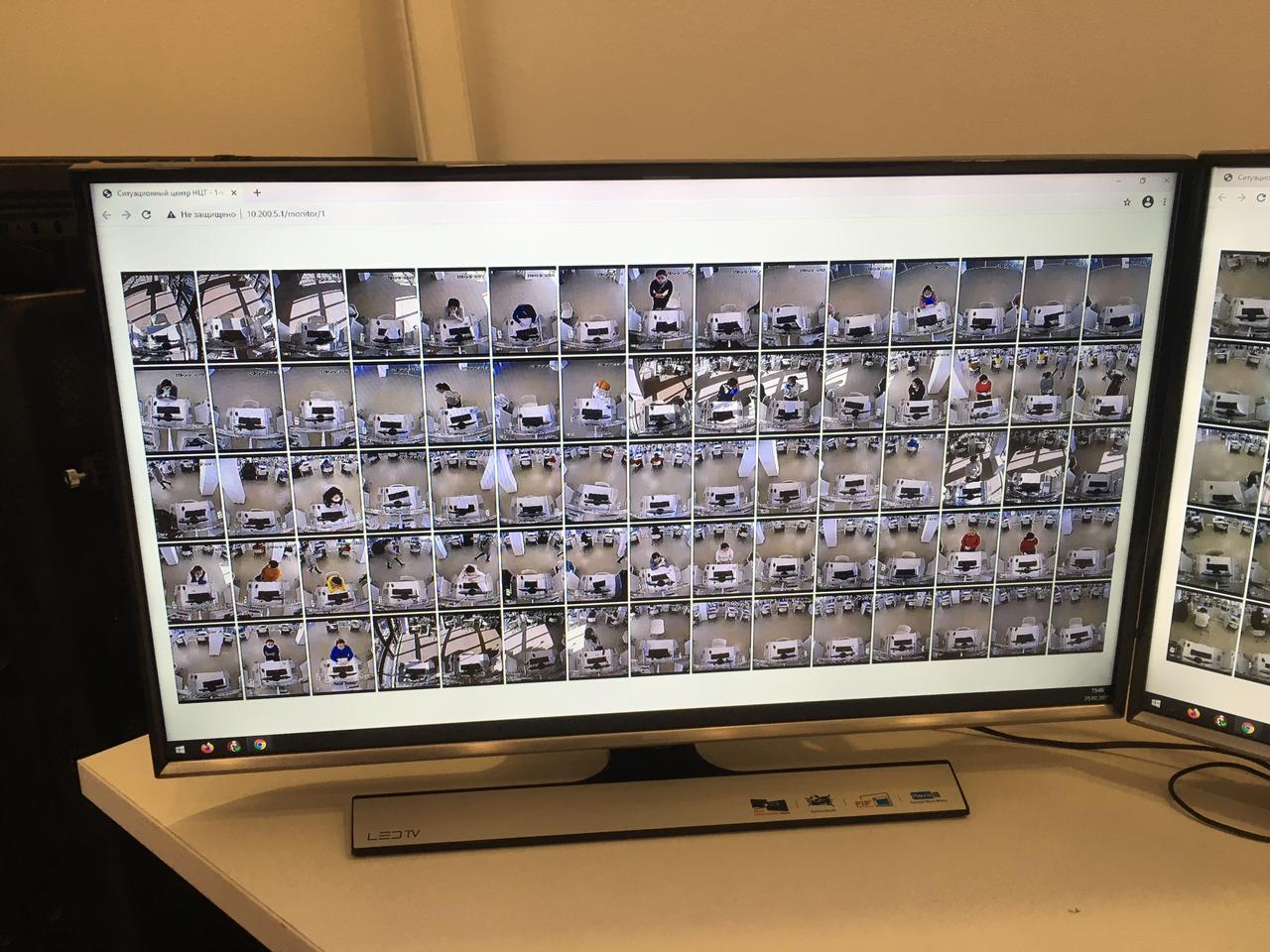 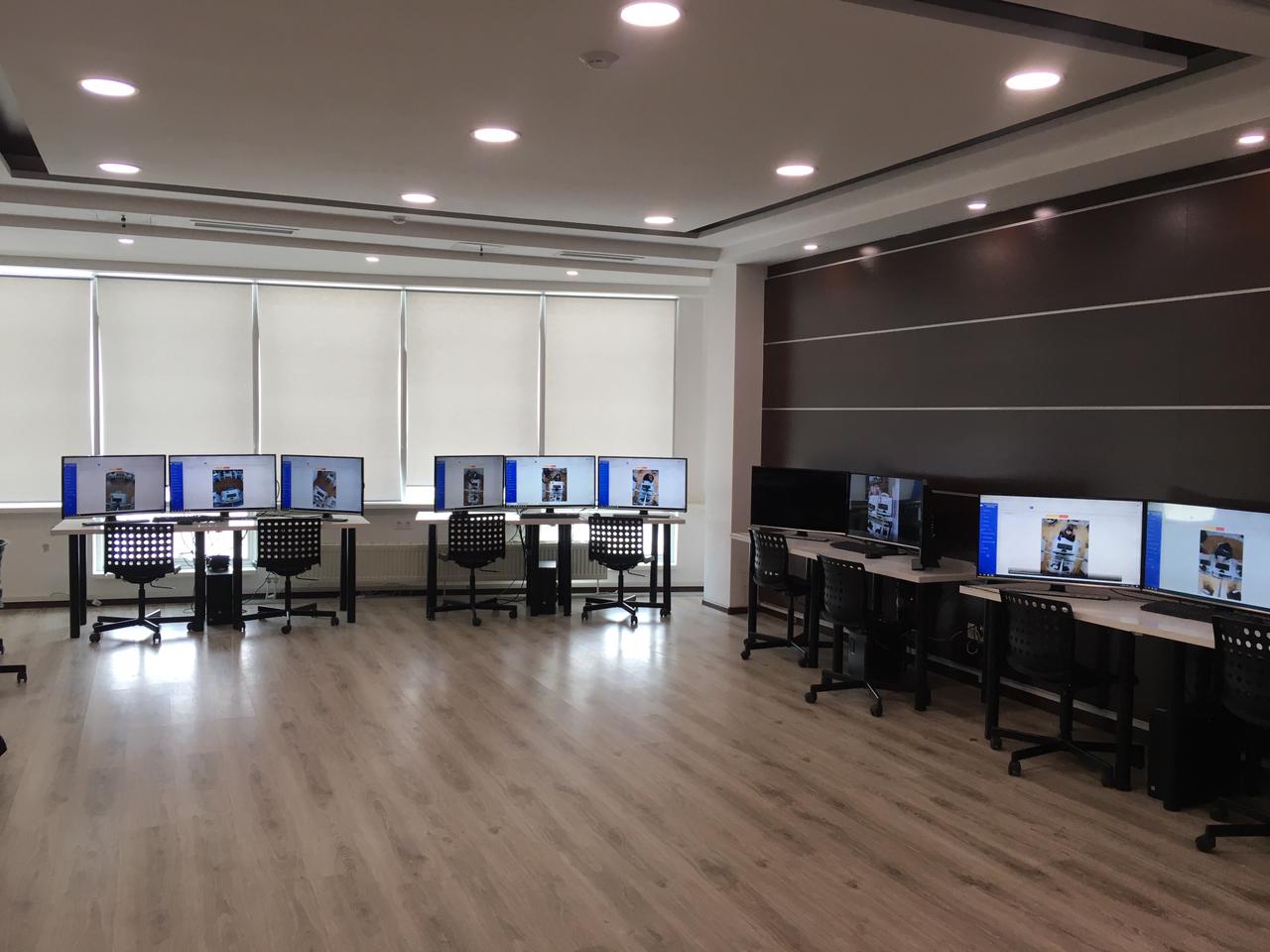 9
РЕГИОНАЛЬНЫМ ГОСУДАРСТВЕННЫМ КОМИССИЯМ НЕОБХОДИМО
РЕГИОНАЛЬНАЯ ГОСУДАРСТВЕННАЯ КОМИССИЯ ПО ОРГАНИЗАЦИИ ЕНТ
Для проведения ЕНТ на местах создаются региональные государственные комиссии по организации ЕНТ (далее – региональные государственные комиссии), которые утверждаются уполномоченным органом в области образования.
Организовать совместно с представителями правоохранительных органов до начала тестирования проверку здания на предмет антитеррористической защищенности;
Обеспечить при запуске на тестирование, а также в период проведения тестирования охрану общественного порядка;
Председателями региональной государственной комиссии назначаются руководители высших учебных заведений или руководители городских, районных (управлений) отделов образования.
Согласовать с Главным санитарным врачом региона план соблюдения санитарно-профилактических требований в пунктах проведения ЕНТ.
В состав региональной государственной комиссии входят представители акиматов областей или городов республиканского значения, представители правоохранительных органов.
Организовать работу медицинского персонала и психолога во время проведения ЕНТ;
Организовать предоставление помощника, не являющегося учителем предметов, сдаваемых в рамках ЕНТ для детей-инвалидов и инвалидов с нарушением зрения, функций опорно-двигательного аппарата и (или) специалиста, владеющего жестовым языком для детей-инвалидов и инвалидов при предъявлении документа об установлении инвалидности.
При этом в состав региональной государственной комиссии не входят близкие родственники, перечень которых определен Кодексом, участников ЕНТ календарного года.
Количество членов государственной комиссии составляет пять человек.
При этом председатель и члены региональной государственной комиссии не участвуют в процессе тестирования.
В качестве наблюдателей участвуют сотрудники ДОКСО, представители СМГ  и «Адалдық алаңы».
10
ТОО «U-FUTURE» обеспечивает:
Залы тестирования, оборудованные специальными компьютерам   
по принципу «1 тестируемый –                  2 камеры – 1 компьютер»
Оборудование системы распознавания лиц, услугу по Face ID
Средства личной гигиены (жидкое мыло, туалетные бумаги) в санитарных  узлах
Сохранность и  своевременное предоставление в Национальный центр тестирования полной видео записи хода тестирования по всем потокам
Систему онлайн трансляции во время тестирования
Систему онлайн прокторинга реализовано
Моментальный доступ к видеозаписям с процесса тестирования
Система видеонаблюдения
Средства для подавления сигналов сотовой, радиосвязи и металлоискатели
Санитайзеры для кожных антисептиков и дезинфицирующие коврики у входа, в холлах, у входа в лифты, санитарных узлах и дезинфицирующую жидкость
Фронтальные камеры
Бактерицидные лампами или рецеркуляторы (в каждом зале)
Баррикадные ленты для соблюдения социальной дистанции
Медицинские маски и урны для использованных медицинских масок
Приборы для контроля температуры тела
Питьевую воду и одноразовые стаканчики
Национальный центр тестирования обеспечивает:
VPN канал до залов тестирования
Информационную безопасность и наблюдение за ситуационным центром
Рассадку тестируемых через программное обеспечение разработанной Национальным центром тестирования
бумагу формата А4
РУКОВОДИТЕЛЬ ГРУППЫ АДМИНИСТРАТОРОВ ТЕСТИРОВАНИЯ
распечатывает формы актов;
обеспечивает администраторов и наблюдателей тестирования бейджиками с фотографиями (оформляет в филиалах Центра);
обеспечивает администраторов тестирования нормативно-правовыми актами ЕНТ;
определяет задачу администраторов тестирования для каждого потока (дежурный аудитории №__, ответственный по проверке тестируемых через металлоискатель и т.д.);
проводит инструктаж администраторов тестирования, выполняющих функции дежурного по аудитории и коридору, разъясняет их функциональные обязанности;
с Центра по web-сайту принимает посадочный лист;
 контролирует замену использованных во время тестирования медицинских масок;
определяет тестируемых с высокой температурой тела (37°С и выше) до и во время тестирования;
при технических неисправностей техники совместно с наблюдателями и с дежурным аудиторий составляет акт (приложение 33);
сканирует и отправляет в Центр акты не допущенных или удаленных тестируемых, нарушивших технологию тестирования при входе тестирования и в аудиториях;
обо всех внештатных ситуациях информирует Центр.
АДМИНИСТРАТОРЫ ТЕСТИРОВАНИЯ
Проводят допуск тестируемых в здание и тестирование;
      Примечание: используются рамочные и ручные виды металлоискателей, проверку тестируемых металлоискателями производят администраторы тестирования.
для входа в систему тестирования каждому тестируемому раздает логин и пароль (при необходимости);
контролирует соблюдение порядка у входа в аудиторию, в холле, и в коридорах ППЕНТ;
для использования каждому тестируемому выдают три листа бумаги формата А4; 
проводит инструкцию для тестируемых о правилах поведения при тестировании и порядке тестирования. С момента начала тестирования все вопросы и комментарии прекращаются;
наблюдают за временем тестирования и перерывами, контролируют  тестируемого при сканировании объемно-пространственной формы лица через фронтальную камеру на компьютере.
в случае технической неисправности тестируемому необходимо сообщить администратору тестирования. Администратору тестирования совместно с техническим оператором РЦТ "U Study" необходимо выявить причины возникновения неисправности, зафиксировать на видео и фото, далее составить Акт выявления технической неисправности техники при тестировании по форме согласно приложению 33 к Правилам и направить в Центр для выяснения обстоятельств и принятия мер по устранению неисправности. Администратору тестирования и техническому оператору РЦТ "U Study" без согласования с Центром выполнять самостоятельные действия по устранению неисправностей запрещено.
НАБЛЮДАТЕЛИ ИЗ ЧИСЛА СОТРУДНИКОВ ДОКСО КОКСОН МОН РК
Список наблюдателей из числа сотрудников КОКСОН и ДОКСО утверждается приказом МОН РК.
Наблюдатели из числа сотрудников КОКСОН и ДОКСО контролируют тестирование в аудиториях через мониторы видеонаблюдения.
В случае обнаружения нарушений правил тестируемыми (телефон, шпаргалка и т.д.) наблюдатели информируют администратора тестирования. При этом не допускается излишнее хождение внутри аудитории.
Наблюдатели из числа сотрудников КОКСОН и ДОКСО  должны оказывать помощь администраторам тестирования на всех этапах тестирования и соблюдать предельную вежливость со всеми участниками тестирования. Конфликтные ситуации, споры и т.д. в присутствии тестируемых не допускаются. Все спорные вопросы нужно решать согласованно с Центром.
Наблюдатели из КОКСОН и ДОКСО имеют право до и во время тестирования проверять аудитории, коридоры, уборные на наличие или отсутствие запрещенных предметов.
НАБЛЮДАТЕЛИ, НАЗНАЧЕННОЕ ИЗ ЧИСЛА НЕЗАВИСИМЫХ ОРГАНИЗАЦИИ
Список и график работы наблюдателей, сформированных из сотрудников независимых организаций, утверждаются приказом МОН РК и действуют в соответствии с настоящей инструкцией.
Наблюдатели, сформированные из сотрудников независимых организаций, контролируют тестирование в аудиториях и соблюдение технологии тестирования через мониторы видеонаблюдения. В случае обнаружения нарушений правил тестируемыми (телефон, шпаргалка и т.д.) наблюдатели информируют администратора тестирования. При этом они не выполняют функции дежурного по аудитории. Все спорные вопросы должны быть согласованы и решены Центром.
Наблюдатели из числа сотрудников независимых организаций имеют право проверять аудитории, коридоры, туалеты на запрещенные предметы до и во время тестирования.
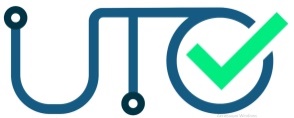 СПАСИБО ЗА ВНИМАНИЕ!
16